Communication Driven Remapping of Processing Element (PE) in Fault-tolerant NoC-based MPSoCs
Chia-Ling Chen, Yen-Hao Chen and TingTing HwangDepartment of Computer ScienceNational Tsing Hua University, Taiwan
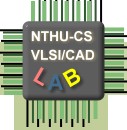 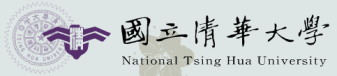 Outline
Multi-Processor System-on-Chip (MPSoC)
Task remapping for fault-tolerant
Communication driven remapping method
Model communication cost on edges
Allow tasks be moved to non-neighboring PEs
Initial mapping improvement
Experimental results
Conclusions
2/28
[Speaker Notes: This is the outline.
First, we are going to talk about the multi-processor system-on-chip (MPSoC) and its task remapping for fault-tolerant technique.
And then, we will present our proposed communication driven remapping method including its four interesting features.
Finally, we will do the experimental result and conclusions as the ending of this presentation.
Let’s start with the multi-processor system-on-chip.]
Multi-Processor System-on-Chip
Processing elements (PEs) integrated on a chip
Each PE can execute a task independently
Redundant PEs are included for fault tolerance
MPSoC
R3
R1
R2
R3
PE
R6
R4
R5
R6
Redundant PE
3/28
[Speaker Notes: A multi-processor system-on-chip is a chip with several processing elements, or so called PEs, integrated on it.
Other than the normal PEs, we may integrate some other redundant PEs for fault tolerance.
Each normal PE and redundant PE can operate and execute a task concurrently.]
Task Graph
Application is partitioned into several tasks
Task (node) – basic executable unit
Must be mapped to a good PE for execution
Edge – communication overhead
The amount of data (data size) transferred between tasks
A shorter edge (transferred distance) is preferred
For lower communication overhead
B
D
C
A
MPSoC
R3
R1
R2
R3
Communication between tasks
10
App.
Task
R6
R4
R5
R6
10
5
20
4/28
[Speaker Notes: To utilize the parallelism of MPSoC, applications are usually partitioned into tasks graph.
A task or node in the graph is a basic executable unit of the application and must be mapped to a good PE for execution.
The edge of the graph representing the communication overhead of the tasks. We would like to shorter the edge distance to reduce the overhead.]
Task Mapping
Process of deciding PE of each task for execution
Mapping with shorter transferred distance
Less communication overhead
Improve system performance
Decrease energy consumption
B
B
A
A
R3
R3
R1
R2
R3
R1
R2
R3
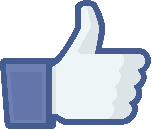 10
R6
R6
R4
R5
R6
R4
R5
R6
10
Transferred distance = 1
Transferred distance = 2
5/28
[Speaker Notes: The task mapping is the processes of determining the PE of each task for execution.
A good mapping with lower communication overhead can improve system performance and decrease energy consumption.
Take those two mappings as example, the right hand size mapping seems to have longer communication distance. Thus, we will say that the left hand size mapping seems to be a better mapping.
This is a commonly used metric to calculate the communication cost which is the summation of the transferred data size times the transferred distance.
By the metric, communication cost of the left hand side mapping is 50.
And, the communication cost of the right hand side mapping is 75.
So, once again, since the left hand side mapping has less communication overhead, we will say that the left hand side mapping is a better mapping.]
Communication Cost Metric
B
D
D
B
C
C
A
A
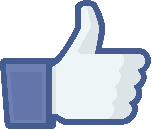 R3
R3
R1
R2
R3
R1
R2
R3
10
20
R6
R6
R4
R5
R6
R4
R5
R6
10
10
5
10
5
20
Transferred distance = 1
Transferred distance = 2
6/28
Task Remapping for Fault-tolerant
Remap all tasks again when faulty PE detected
Topology graph construction
Repairing path
Each path from source to target is a remapping
Minimum-cost flow algorithm (MCF)
To obtain repairing paths
Source
Faulty PE
R1
R2
R3
R1
R1
R1
R2
R2
R3
R3
R4
R5
R6
R4
R4
R5
R5
R6
R6
Target
7/28
[Speaker Notes: OK, when a faulty PE is detected in field, we have to remap all tasks to good PEs again to make the multiple processor system provide the expected function.
The method of finding a reconfiguration mapping usually uses the minimum-cost flow algorithm (MCF).
By adding a source node to the faulty PE and a target node to the redundant PEs, a topology graph is constructed.
Each path from the source node to the target node is a valid remapping solution, we called it “repairing paths.”]
Repairing Paths
A repairing path represents a remapping solution
E.g. R1->R2->R3





E.g. R1->R4->R5->R6
R1
R2
R3
Source
B
B
D
D
C
C
A
A
R4
R5
R6
Faulty PE
Faulty PE
R1
R2
R3
R4
R5
R6
R1
R2
R3
R4
R5
R6
Target
8/28
[Speaker Notes: For example, a repairing path from source, R1, R2, R3, to target node represents a remapping which indicates that the task originally in R1 moves to R2 and the task originally in R2 moves to R3.
For another example, a repairing path from source, R1, R4, R5, R6 to target node represents a remapping which indicates that the task originally in R1 moves to R4 and the task originally in R4 moves to R5 and the task originally in R5 moves to R6.]
Problem Description
Source
Source
B
B
D
D
C
C
A
A
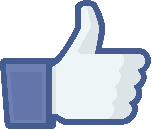 R1
R1
R2
R2
R3
R3
R1
R2
R3
R1
R2
R3
10
R4
R4
R5
R5
R6
R6
R4
R5
R6
R4
R5
R6
5
5
10
10
10
20
20
Target
Target
9/28
[Speaker Notes: Thus, all repairing paths on the topology graph can successfully remap all tasks to good PEs.
But, the remappings have different communication costs.
Thus, we would like to find a repairing path with minimized communication cost on the topology graph.]
Previous Work [1]
Source
20
15
R1
R2
R3
R1
R2
R3
10
B
A
10
R4
R5
R6
20
35
5
5
10
10
R4
R5
R6
C
D
20
20
Target
10/28
[Speaker Notes: In previous work, they minimize the communication overhead by modeling the communication on nodes.
Take this figure as an example, the task A communicates with task B and C with data size 10. Then, the cost of R1 is 20. For the task B, it communicates with task A and C with data size 10 and 5. Thus, the communication cost the R2 is 15. And, for task C, it communicates with task A, B and D with data size 10, 5 and 20. So, the communication cost of R4 is 35. And lastly the task D, it communicates only with task C with data size 20. So, the communication cost of the R5 is 20.
Also, they guarantee the delta transferred distance is one by restricting the faulty PE can be only replaced by the neighboring PEs.
But, the previous method comes with some weakness.
First, it does not precisely represent the communication cost, since the cost is modeled on the nodes. For this example, the previous method cannot find the optimal solution.
Second, the tasks are restricted to move to neighboring PEs. This will limit the solution space and reduce the repair rate.]
Outline
Multi-Processor System-on-Chip (MPSoC)
Task remapping for fault-tolerant
Communication driven remapping method
Model communication cost on edges
Allow tasks be moved to non-neighboring PEs
Initial mapping improvement
Experimental results
Conclusions
11/28
[Speaker Notes: By the above observation, we want to propose a communication driven remapping method.]
Features of Our Method
Model communication cost on edges
Precisely model the communication overhead

Allow task be moved to non-neighboring PEs
Greatly increase the repairing flexibility
Achieve 100% repair rate across all test cases
12/28
[Speaker Notes: Our method comes with four main features.
First, it models the communication cost on edges to precisely present the communication overhead. Second, it allows the tasks move to non-neighboring PEs. We will show that this feature greatly increases the repairing flexibility and achieve 100% repair rate across all test cases. Third, the method prevents down-and-up or back-and-forth paths to avoid some unwanted corner cases. Finally, we will show that our method can further be used to reduce the communication overhead of initial mappings.]
Flow Diagram of Task Remapping
Repairing is applied when detecting faulty PE
Mapping
Repairing algorithm
Initialmapping
Mapping
Construct the topology graph
B
B
C
D
A
C
A
D
Execution
Apply MCF to obtain repairing path
Faulty PE detected
R3
R1
R2
R3
10
Remap the tasks
Newmapping
R6
R4
R5
R6
10
5
5
10
Execution
20
10
20
13/28
[Speaker Notes: Before the features, we are going to discuss the flow of the task remapping.
At the beginning, an initial mapping is used to execute the program.
When the system detects a faulty PE, the current mapping will be send to the repairing algorithm. And, the algorithm will construct the topology graph, apply the MCF to obtain repairing path, and, finally, use the remapping to remap the tasks.
And the system can keep on its execution.]
Communication Cost Model on Edges
B
D
C
A
Source
0
15
R1
R2
R3
0
15
R1
R2
R3
5
10
10
0
5
5
20
10
20
R4
R5
R6
5
10
20
-15
R4
R4
R3
20
Target
14/28
[Speaker Notes: The first feature of our method is that the communication cost is modeled on edges.
This will more precisely model the communication overhead.
Take the Task B as an example, if it moves to R3, the communication cost will increase 15. Take task A as another example, if it moves to R2, the communication cost will not increase. Thus, the corresponding communication overhead is 0. Similarly, we can obtain all the cost of the topology graph.]
Tasks moved to Non-neighboring PEs
Explore larger solution space
Achieve higher repair rate
100% repair rate for all experimental cases
Source
R1
R2
R3
R4
R5
R6
Target
15/28
[Speaker Notes: The second feature of our method is that replacement by non-neighboring PEs is allowed. 
This can explore larger solution space.
By our experiment, our method achieves 100% repair rate for all test cases, meanwhile the previous method shows the degradation on high number of faulty PEs.]
Problem on Down-and-up Paths
The exact cost of some repairing paths cannot be calculated by the minimum-cost flow algorithm
Down-and-up movement
Back-and-forth movement
Source
B
D
C
A
R1
R2
R3
15
10
5
R1
R2
R3
20
R4
R5
R6
10
0
5
-10
10
10
20
R4
R5
R6
Target
16/28
[Speaker Notes: But, as one may concern that this has some corner cases that may fail in communication estimation caused by down-and-up or back-and-forth move.
Take this figure as an example, the original communication cost is 50.
And this is the repairing path with delta communication cost 5.
But after applying the remapping, we can see that the new communication cost is 75.
The delta communication cost actually is 25.]
Lemma of Topology Graph
Repairing path cannot have down-and-up or back-and-forth movement
Source
Source
R1
R1
R2
R2
R3
R3
R4
R4
R5
R5
R6
R6
Target
Target
17/28
Topology Graph Construction
Construct two topology graphs
Right-up graph
Right-down graph
Source
Source
B
D
C
A
R1
R2
R3
R1
R1
R2
R2
R3
R3
10
R4
R5
R6
10
5
R4
R4
R5
R5
R6
R6
20
Target
Target
18/28
[Speaker Notes: Our third feature takes care this problem. This problem is caused by those down-and-up or back-and-forth move. We delete those undesired repairing paths by decomposing the topology graph.
By doing so, we can avoid the down-and-up or back-and-forth path and, thus, avoid the problem.
So, this is the topology graph we use for this case.]
A Complete Example
Obtain the repairing path with minimum overhead
Repairing path: R1->R4->R5->R6
Source
B
D
C
A
20
20
R1
R2
R3
0
15
0
15
R1
R2
R3
R1
R2
R3
20
10
-10
5
5
0
20
40
20
0
R4
R5
R6
10
5
25
5
10
R4
R5
R6
R4
R5
R6
20
20
-15
10
20
20
-15
20
20
Target
19/28
[Speaker Notes: This is the above example with all the communication costs on the edges.
In this case, we will find a repairing path from source, R1, R4, R5, R6 to target node. And, the delta communication cost is 5.
Again, the original communication cost is 50.
After applying this remapping, the new communication cost is 55.
Thus, the delta communication cost is 5 which is exactly the same as previously estimated.]
Outline
Multi-Processor System-on-Chip (MPSoC)
Task remapping for fault-tolerant
Communication driven remapping method
Model communication cost on edges
Allow tasks be moved to non-neighboring PEs
Initial mapping improvement
Experimental results
Conclusions
20/28
[Speaker Notes: Experimental results]
Initial Mapping Improvement
Our method can also be applied to improve the communication cost of a given initial mapping
21/28
[Speaker Notes: The finally feature of our method is that it can also be applied to improve the communication cost of a given initial mapping.
Steps are shown on the slide.
First step: place a faulty PE
Step2: apply our repairing algorithm
And, repeat those steps for iterations
Finally, output the initial mapping with lowest communication cost.]
Outline
Multi-Processor System-on-Chip (MPSoC)
Task remapping for fault-tolerant
Communication driven remapping method
Model communication cost on edges
Allow tasks be moved to non-neighboring PEs
Initial mapping improvement
Experimental results
Conclusions
22/28
[Speaker Notes: Experimental results]
Initial Mapping Improvement
10.91% improvement on default mapping
4.16% improvement on NMAP [2]
10.91%
4.16%
23/28
[Speaker Notes: For the repairing overhead, the communication cost of our method achieves 43.59% less on average than the previous work.]
Repairing Communication Overhead
43.59% less communication overhead on average
Use a more precise communication cost model
43.59%
24/28
[Speaker Notes: For the initial mapping, our method can improve the default mapping by 10.91% and improve the NMAP by 4.16%.]
Overall Effect
3.94%
39.08%
25/28
[Speaker Notes: Lastly, the overall effect shows that our method provides 3.94% fewer overall communication overhead by the initial mapping improvement and further 39.08% less communication cost caused by fault-tolerant.]
Outline
Multi-Processor System-on-Chip (MPSoC)
Task remapping for fault-tolerant
Communication driven remapping method
Model communication cost on edges
Allow tasks be moved to non-neighboring PEs
Initial mapping improvement
Experimental results
Conclusions
26/28
[Speaker Notes: Conclusions]
Conclusions
A communication driven remapping algorithm
Tolerate processing element failures
Use precise communication cost model
Allow flexible non-neighboring task movement
Improve the initial mapping
Be compared with previous work
Higher repair rate
Less communication overhead
Initial mapping (4.16%)
Remapping (43.59%)
27/28
[Speaker Notes: We proposed a communication driven remapping algorithm to tolerate processing element failures. It provides a precise communication cost model and a flexible non-neighboring PE movement capability for tasks. Also, it can effectively improve the initial mapping. By the experimental results, it achieves 100% repair rate, improve initial mapping by 4.16%, and reduce 43.59% communication overhead.]
Thank you for listening
Backup Slides
Lemma of Topology Graph
B
…
………
…
………
30/28
B
B
Exactly the cost of the MCF algorithm
…
………
…
………
…
………
…
………
31/28
Environment & Benchmarks
32/28